CC5212-1Procesamiento Masivo de DatosOtoño 2016Lecture 2: Distributed Systems I
Aidan Hogan
aidhog@gmail.com
Massive data needs DISTRIBUTED SYSTEMS …
Monolithic vs. Distributed Systems
One machine that’s n times as powerful?
n machines that are equally as powerful?
vs.
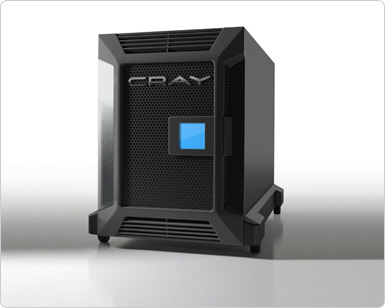 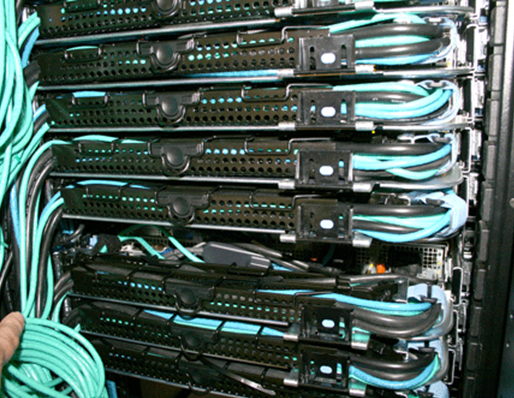 Parallel vs. Distributed Systems
Parallel System
often = shared memory
Distributed System
often = shared nothing
Processor
Processor
Processor
Processor
Memory
Processor
Memory
Memory
Processor
Memory
What is a Distributed System?
“A distributed system is a system that enables a collection of independent computers to communicate in order to solve a common goal.”
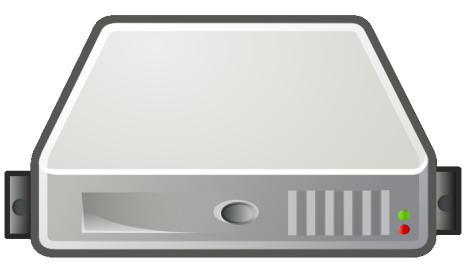 0010010001011010100
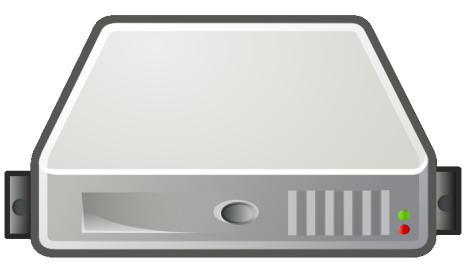 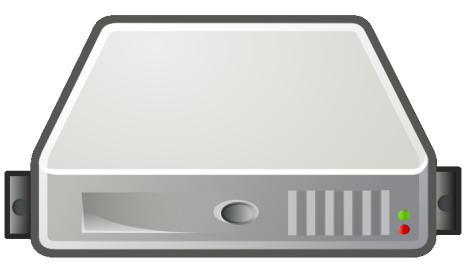 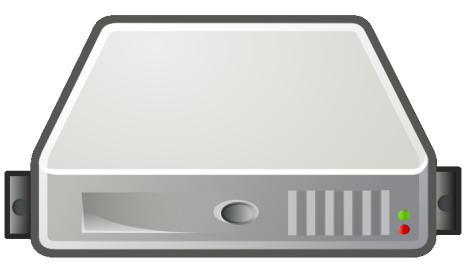 100101110100010001001
What is a Distributed System?
“An ideal distributed system is a system that makes a collection of independent computers look like one computer (to the user).”
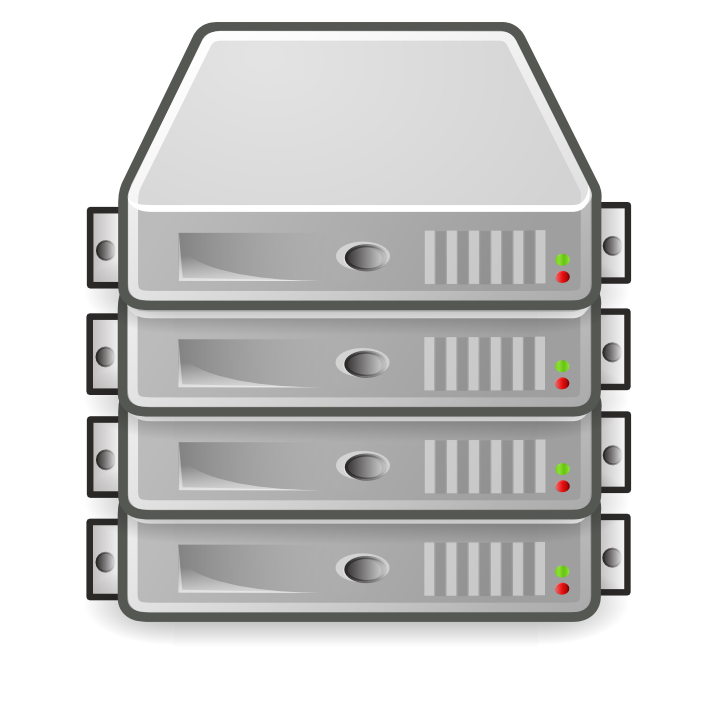 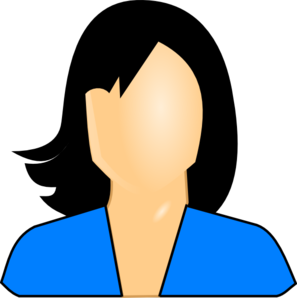 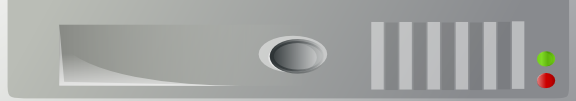 Disadvantages of Distributed Systems
(Possible) Advantages
(Possible) Disadvantages
Cost
Better performance/price
Extensibility
Add another machine!
Reliability
No central point of failure!
Workload
Balance work automatically
Sharing
Remote access to services
Software
Need specialised programs
Networking
Can be slow
Maintenance
Debugging sw/hw a pain
Security
Multiple users
Parallelisation
Not always applicable
WHAT MAKES A GOODDISTRIBUTED SYSTEM?
Distributed System Design
“An ideal distributed system is a system that makes a collection of independent computers look like one computer (to the user).”
Transparency: Abstract/hide:
Access: How different machines are accessed
Location: What machines have what/if they move
Concurrency: Access by several users
Failure:  Keep it a secret from the user
Distributed System Design
Flexibility: 
Add/remove/move machines
Generic interfaces

Reliability:
Fault-tolerant: recover from errors
Security: user authentication
Availability: uptime/total-time
Distributed System Design
Performance:
Runtimes (processing)
Latency, throughput and bandwidth (data)

Scalability
Network and infrastructure scales
Applications scale
Minimise global knowledge/bottlenecks!
DISTRIBUTED SYSTEMS: CLIENT–SERVER ARCHITECTURE
Client–Server Model
Client makes request to server
Server acts and responds
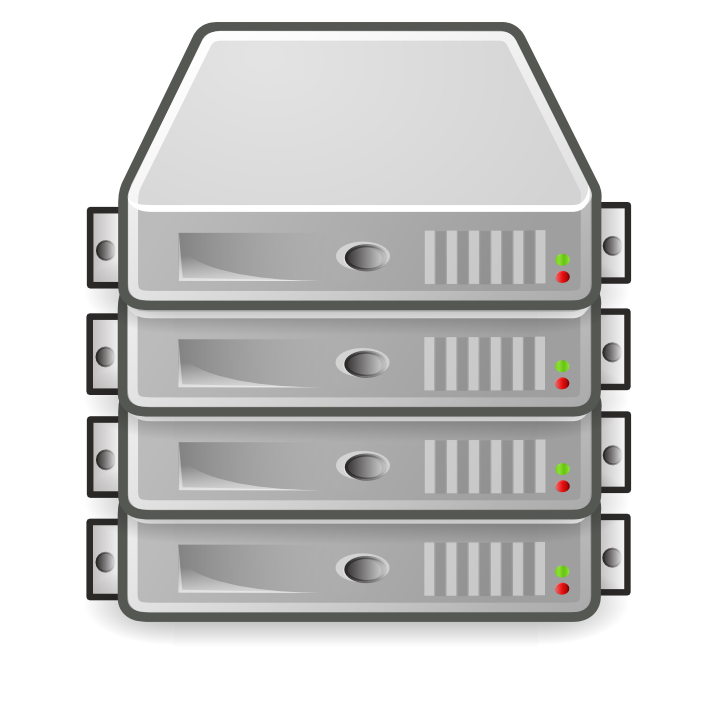 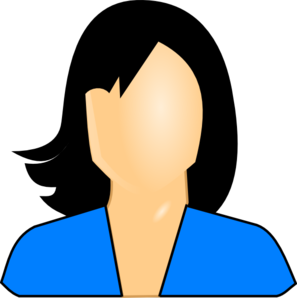 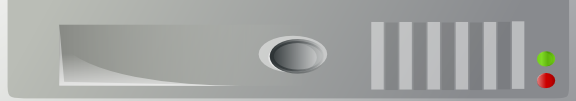 (For example: Email, WWW, Printing, etc.)
Client–Server: Thin Client
Few computing resources for client: I/O
Server does the hard work
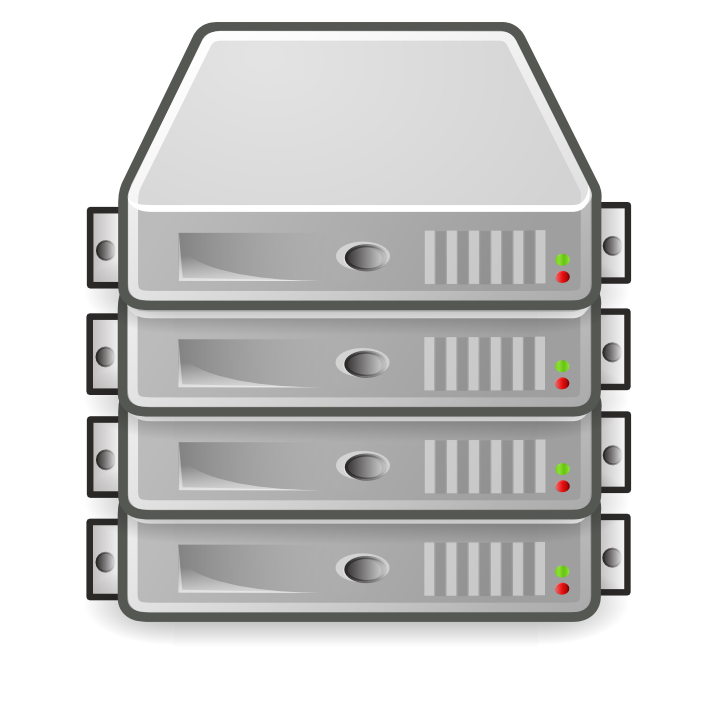 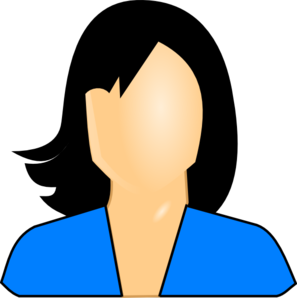 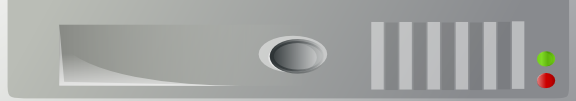 (For example: PHP-heavy websites, SSH, email, etc.)
Client–Server: Fat Client
Fuller computing resources for client: I/O
Server sends data: computing done client-side
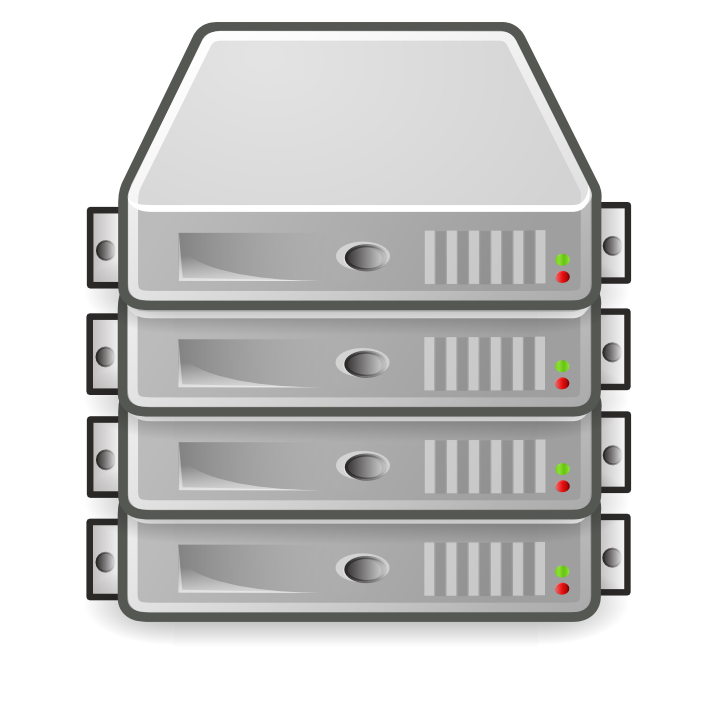 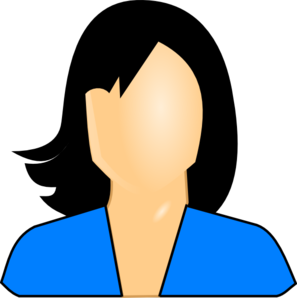 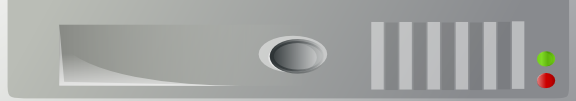 (For example: Javascript-heavy websites, multimedia, etc.)
Client–Server: Mirror Servers
User goes to any machine (replicated/mirror)
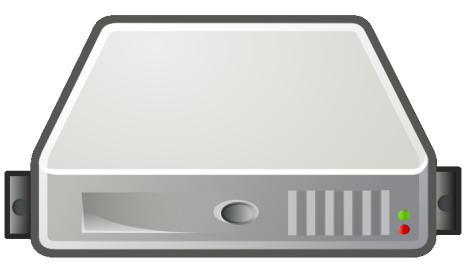 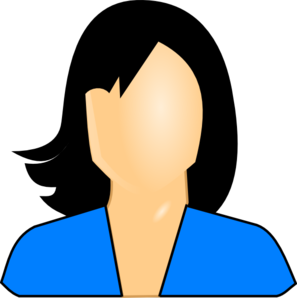 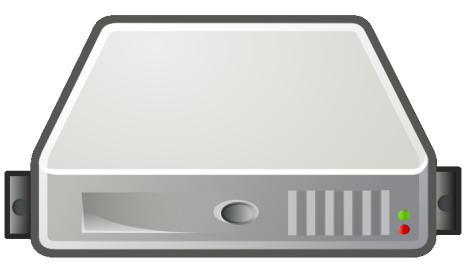 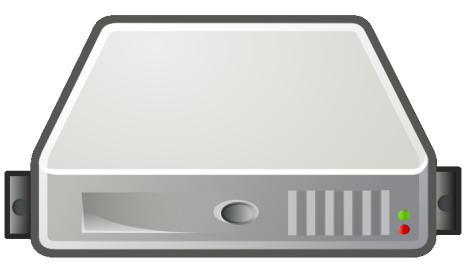 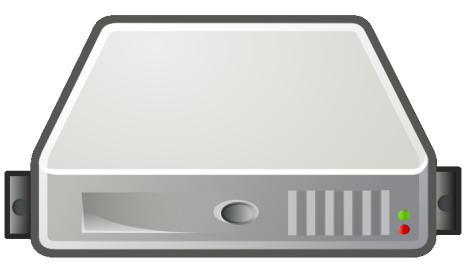 Client–Server: Proxy Server
User goes to “forwarding” machine (proxy)
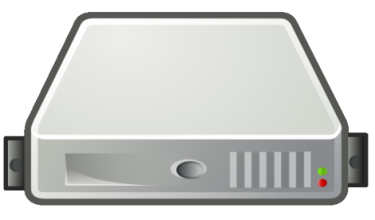 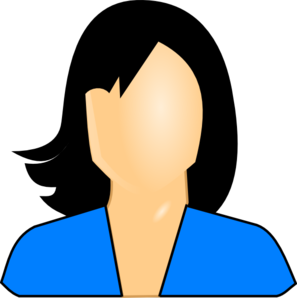 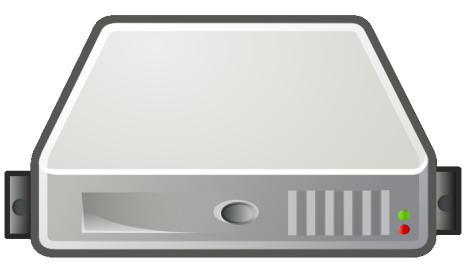 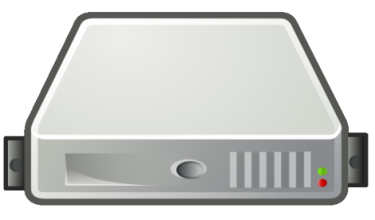 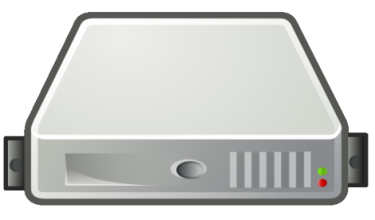 Client–Server: Three-Tier Server
Server
Data
Logic
Presentation
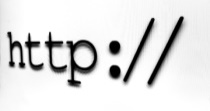 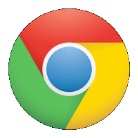 Add all the salaries
Create HTML page
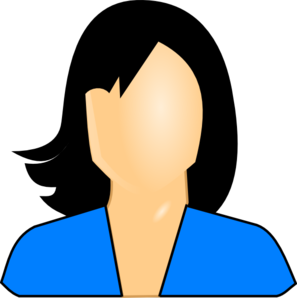 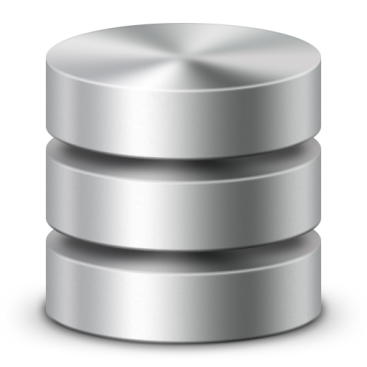 SQL: Query
salary of all employees
HTTP GET:
Total salary
of all employees
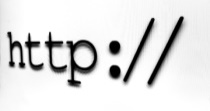 Client–Server: n-Tier Server
Slide from Google’s Jeff Dean:
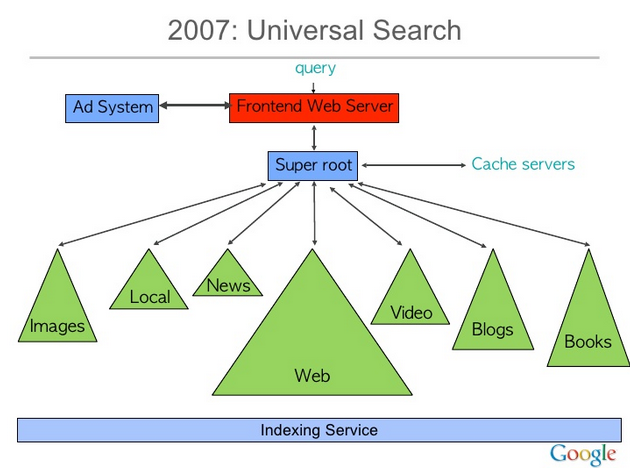 Presentation
Logical
(multiple tiers)
Data
DISTRIBUTED SYSTEMS: PEER-TO-PEER ARCHITECTURE
Peer-to-Peer (P2P)
Client–Server
Peer-to-Peer
Clients interact directly with a “central” server
Peers interact directly amongst themselves
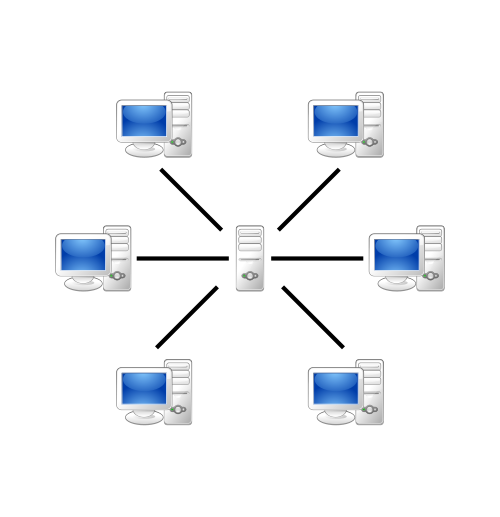 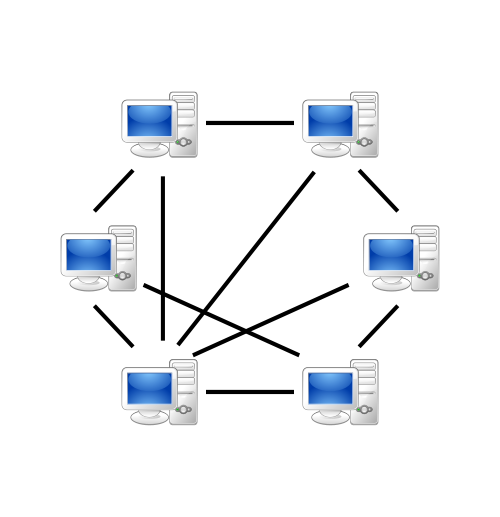 Peer-to-Peer: Unstructured (flooding)
Ricky Martin’s new album?
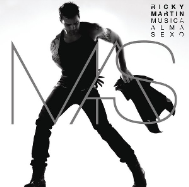 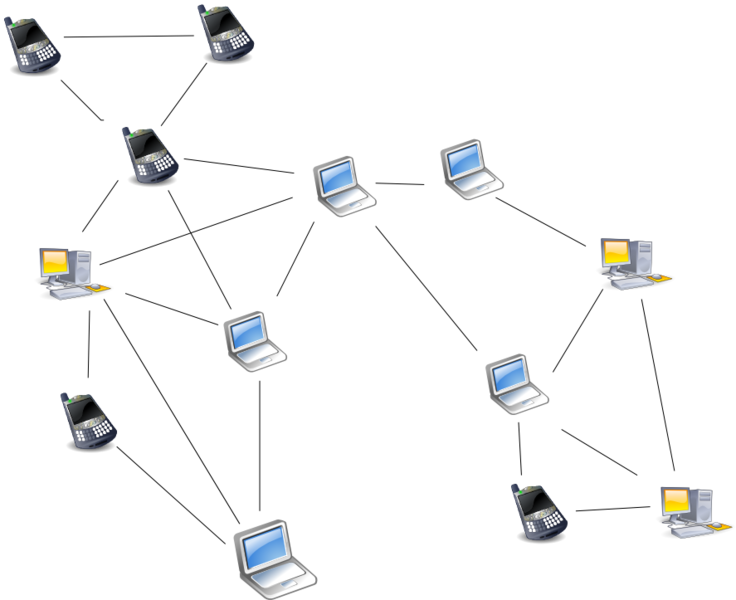 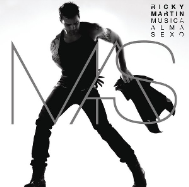 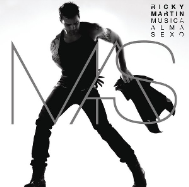 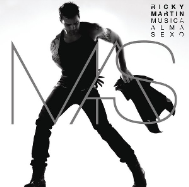 (For example: Kazaa, Gnutella)
Peer-to-Peer: Unstructured (flooding)
Pixie’s new album?
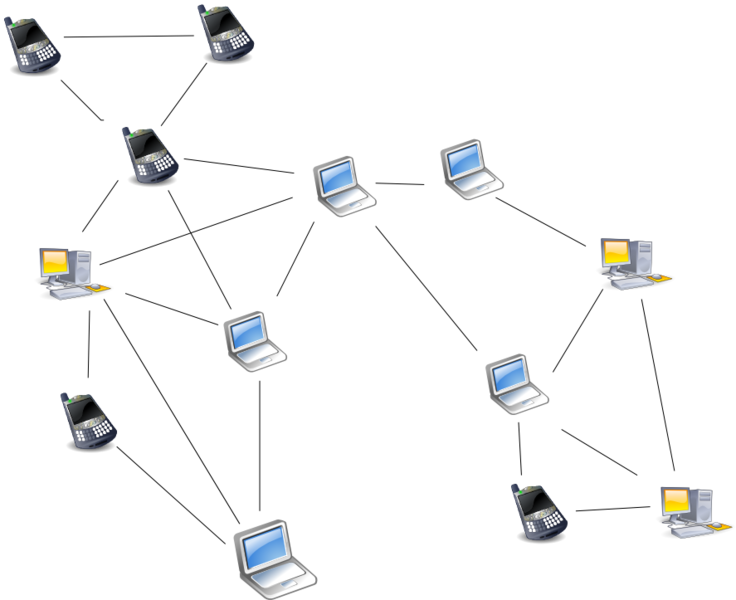 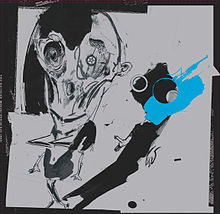 (For example: Kazaa, Gnutella)
Peer-to-Peer: Structured (Central)
Ricky Martin’s new album?
In central server, each peer registers
Content
Address
Peer requests content from server
Peers connect directly

Central point-of-failure
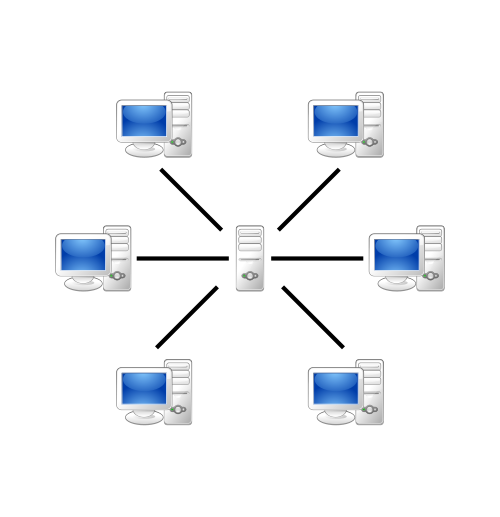 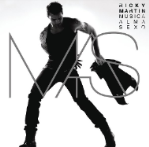 (For example: Napster … central directory was shut down)
Peer-to-Peer: Structured (Hierarchical)
Super-peers and peers
Peer-to-Peer: Structured (DHT)
Distributed Hash Table
(key,value) pairs
key based on hash
Query with key
Insert with (key,value)
Peer indexes key range
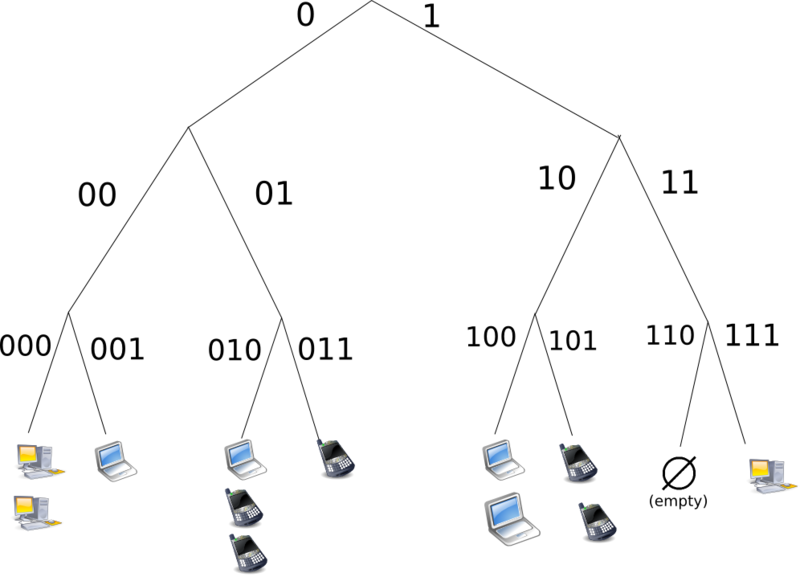 Hash: 111
Hash: 000
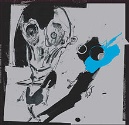 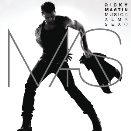 (For example: Bittorrent’s Tracker)
Peer-to-Peer: Structured (DHT)
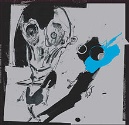 000
Circular DHT:
Only aware of neighbours
O(n) lookups

Implement shortcuts
Skips ahead
Enables binary-search-like behaviour
O(log(n)) lookups
111
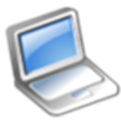 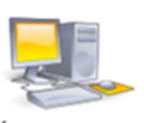 001
110
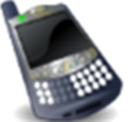 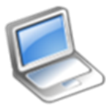 010
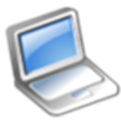 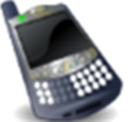 101
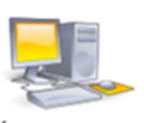 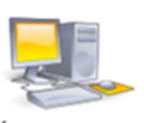 011
100
Pixie’s new album? 111
Peer-to-Peer: Structured (DHT)
000
Handle peers leaving (churn)
Keep n successors

New peers
Fill gaps
Replicate
111
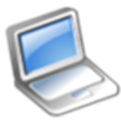 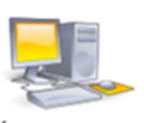 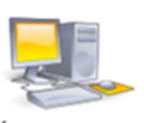 001
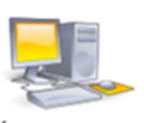 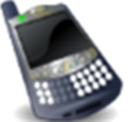 110
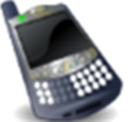 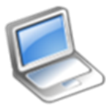 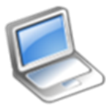 010
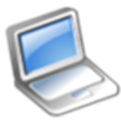 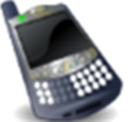 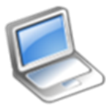 101
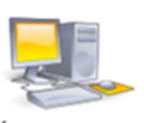 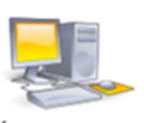 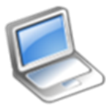 011
100
Comparison of P2P Systems
For Peer-to-Peer, what are the benefits of (1) central directory vs. (2) unstructured, vs. (3) structured?
1) Central Directory
Search follows directory (1 lookup)
Connections → O(n)
Central point of failure
Peers control their data
No neighbours
2) Unstructured
3) Structured
Search requires flooding (n lookups)
Connections → O(n2)
No central point of failure
Peers control their data
Peers control neighbours
Search follows structure (log(n) lookups)
Connections → O(n)
No central point of failure
Peers assigned data
Peers assigned neighbours
P2P vs. Client–Server
What are  the benefits of Peer-to-Peer vs. Client–Server?
Client–Server
Peer-to-Peer
Data lost in failure/deletes
Search easier/faster
Network often faster (to websites on backbones)
Often central host
Data centralised
Remote hosts control data
Bandwidth centralised
Dictatorial
Can be taken off-line
May lose rare data (churn)
Search difficult (churn)
Network often slower (to conventional users)
Multiple hosts
Data decentralised
Users (often) control data
Bandwidth decentralised
Democratic
Difficult to take off-line
DISTRIBUTED SYSTEMS: HYBRID EXAMPLE (BITTORRENT)
BitTorrent: Search Server
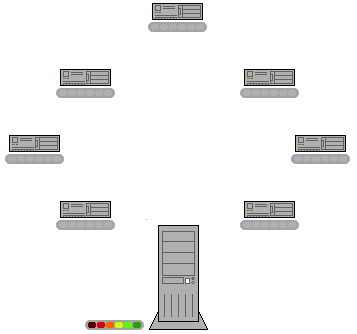 BitTorrent Search 
(Server)
“ricky martin”
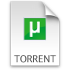 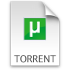 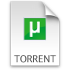 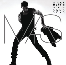 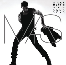 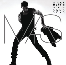 Client–Server
BitTorrent: Tracker
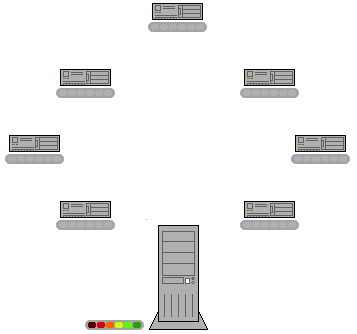 BitTorrent 
Peer Tracker
(or DHT)
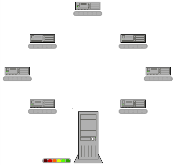 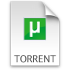 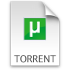 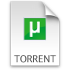 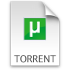 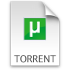 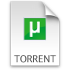 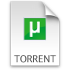 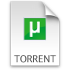 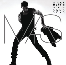 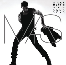 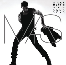 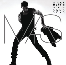 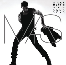 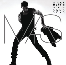 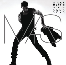 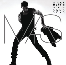 BitTorrent: File-Sharing
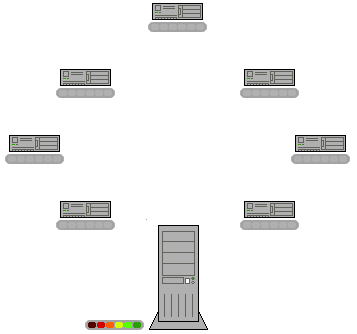 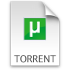 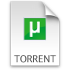 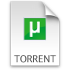 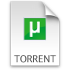 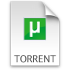 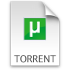 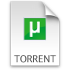 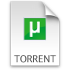 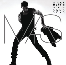 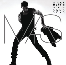 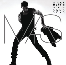 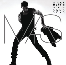 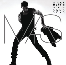 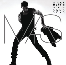 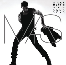 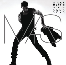 BitTorrent: Hybrid
Uploader
Downloader
Creates torrent file
Uploads torrent file
Announces on tracker
Monitors for downloaders
Connects to downloaders
Sends file parts
Searches torrent file
Downloads torrent file
Announces to tracker
Monitors for peers/seeds
Connects to peers/seeds
Sends & receives file parts
Watches illegal movie
Local / Client–Server / Structured P2P / Direct P2P
(Torrent Search Engines target of law-suits)
DISTRIBUTED SYSTEMS: IN THE REAL WORLD
Real-World Architectures: Hybrid
Often hybrid!
Architectures herein are simplified/idealised
No clear black-and-white (just good software!)
For example, BitTorrent mixes different paradigms
But good to know the paradigms
Physical Location: Cluster Computing
Machines (typically) in a central, local location; e.g., a local LAN in a server room
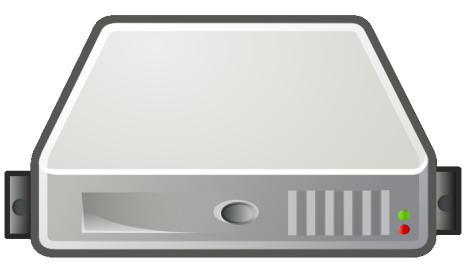 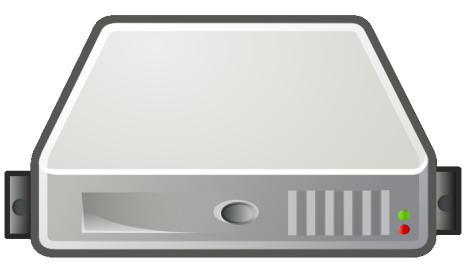 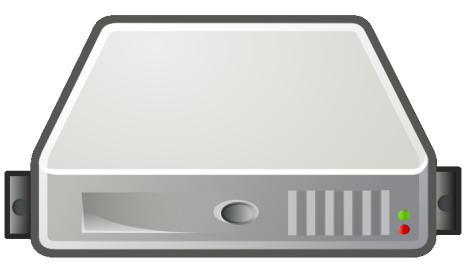 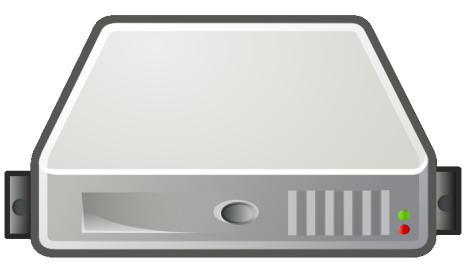 Physical Location: Cluster Computing
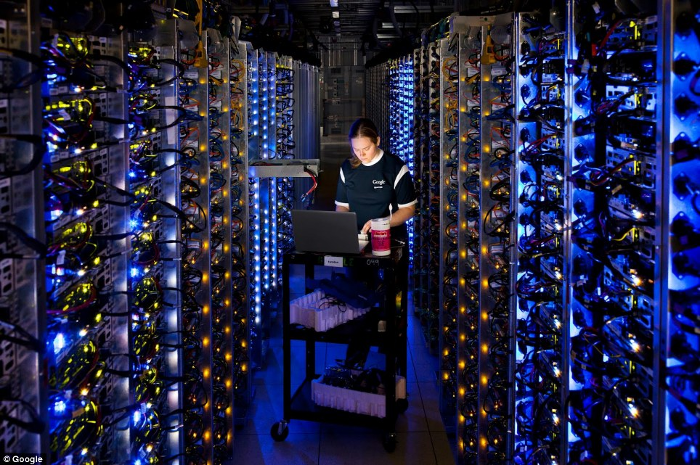 Physical Location: Cloud Computing
Machines (typically) in a central, remote location; e.g., a server farm like Amazon EC2
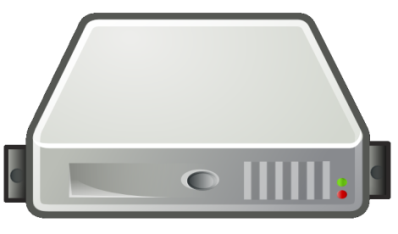 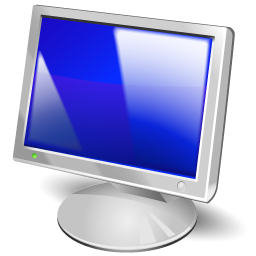 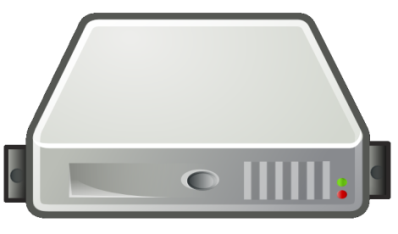 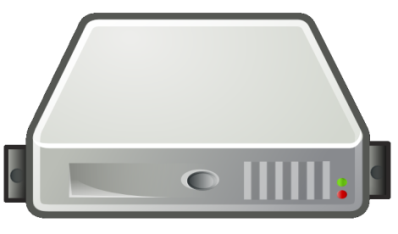 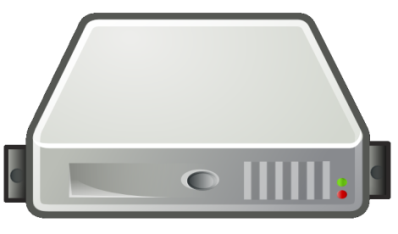 Physical Location: Cloud Computing
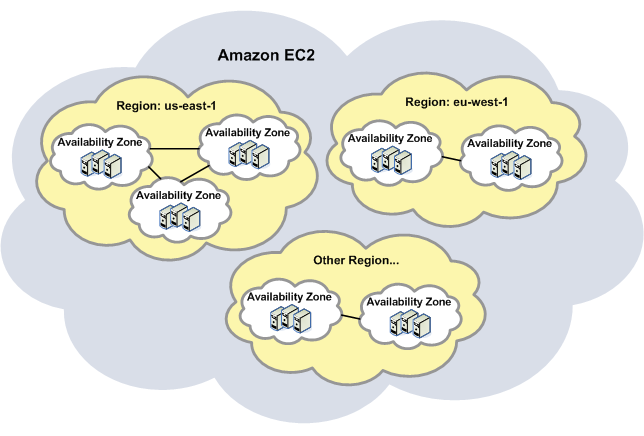 Physical Location: Grid Computing
Machines in diverse locations
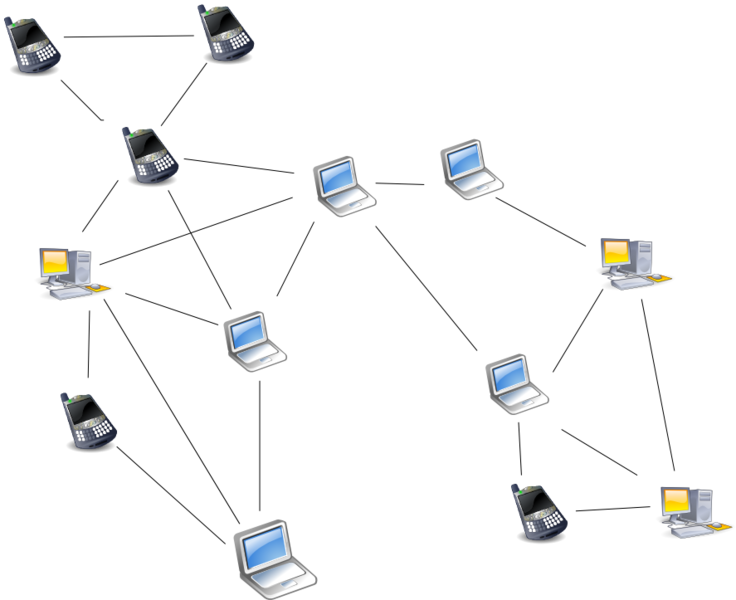 Physical Location: Grid Computing
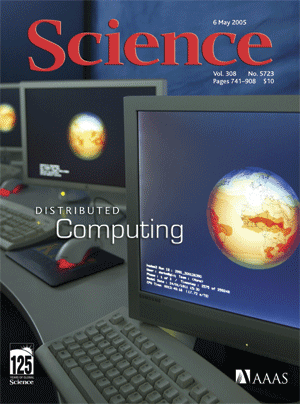 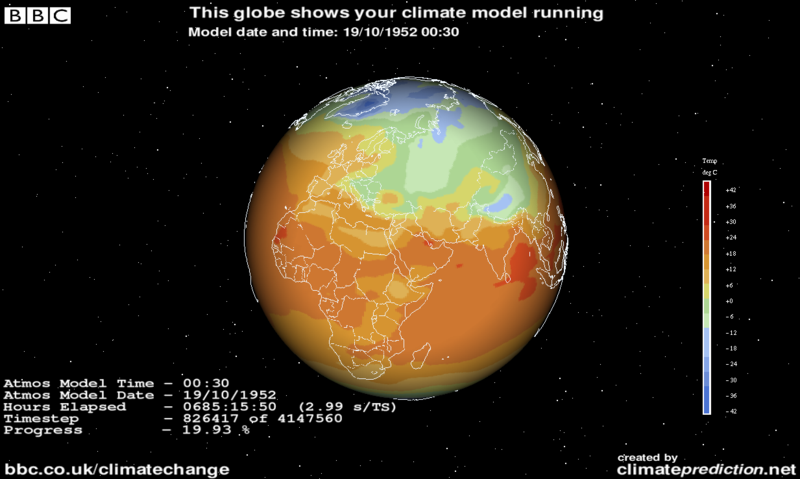 Physical Location: Grid Computing
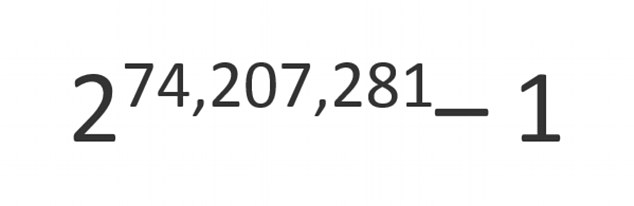 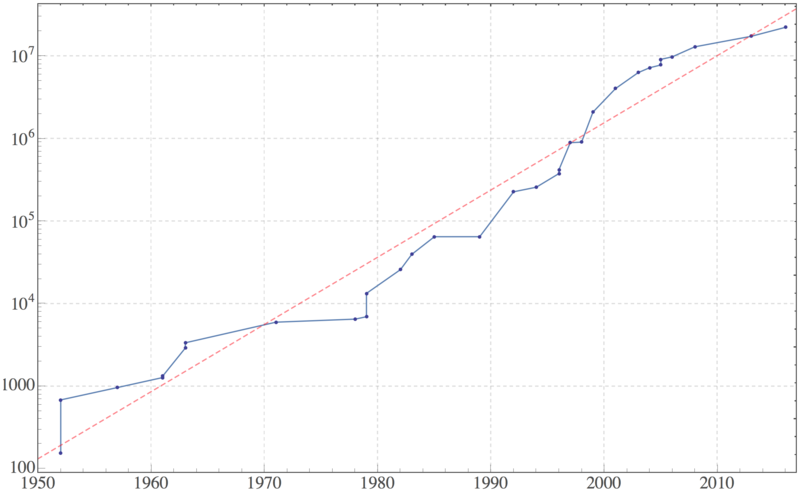 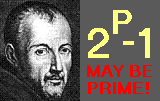 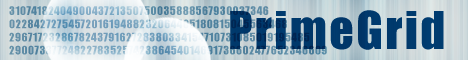 Physical Locations
Cluster computing:
Typically centralised, local

Cloud computing:
Typically centralised, remote

Grid computing:
Typically decentralised, remote
LIMITATIONS OF DISTrIBUTED SYSTEMS: EIGHT FALLACIES
Eight Fallacies
By L. Peter Deutsch (1994)
James Gosling (1997)

“Essentially everyone, when they first build a distributed application, makes the following eight assumptions. All prove to be false in the long run and all cause big trouble and painful learning experiences.” — L. Peter Deutsch 

Each fallacy is a false statement!
1. The network is reliable
Machines fail, connections fail, firewall eats messages


flexible routing
retry messages
acknowledgements!
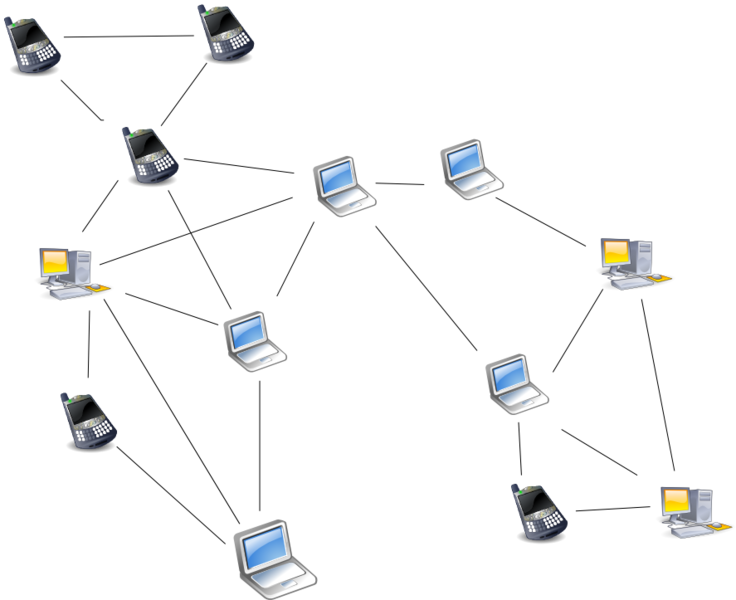 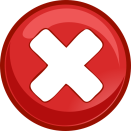 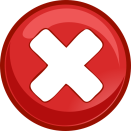 2. Latency is zero
M2: Copy X from M1
There are significant communication delays

avoid “races”
local order ≠ remote order
acknowledgements
minimise remote calls
batch data!
avoid waiting
multiple-threads
M1:
Store X
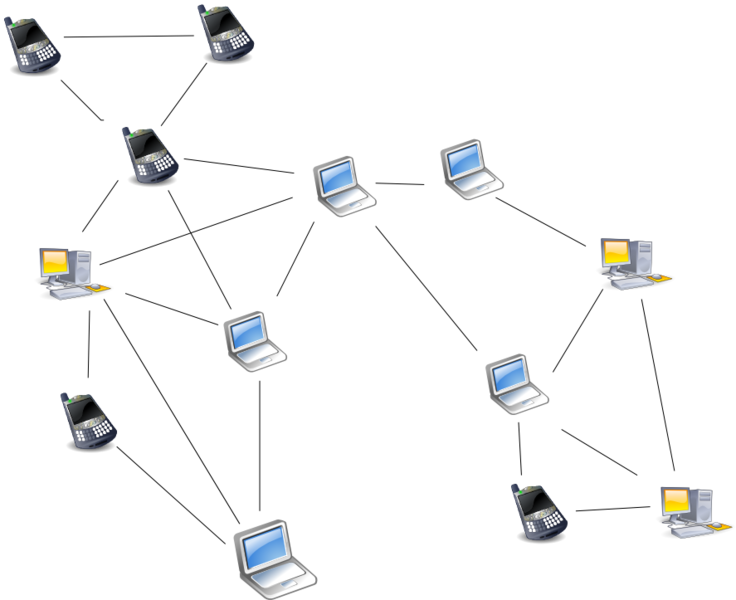 M2
M1
3. Bandwidth is infinite
M1:
Copy X (10GB)
M1:
Copy X (10GB)
Limited in amount of data that can be transferred

avoid resending data
avoid bottlenecks
direct connections
caching!!
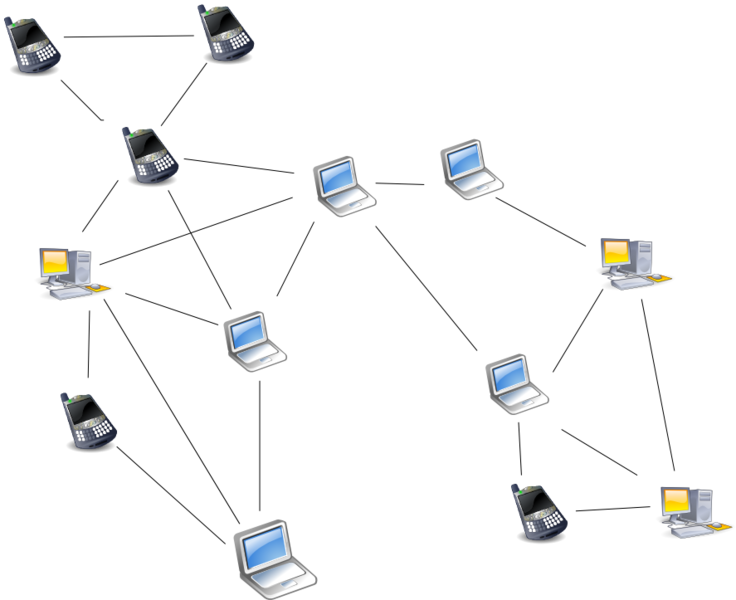 M2
M1
4. The network is secure
Network is vulnerable to hackers, eavesdropping, viruses, etc.

send sensitive data directly
isolate hacked nodes
hack one node ≠ hack all nodes
authenticate messages
secure connections
M1:
Send Medical History
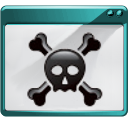 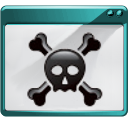 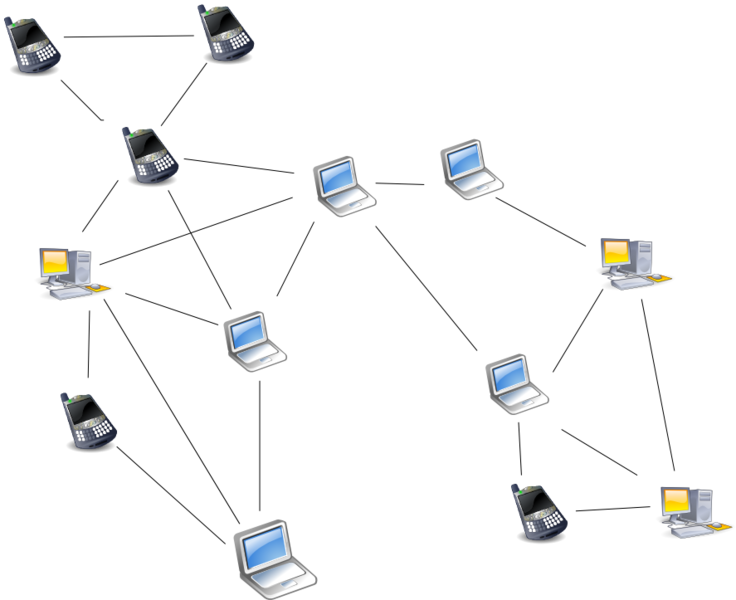 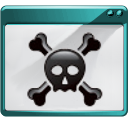 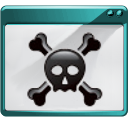 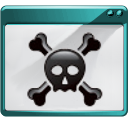 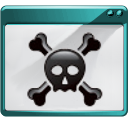 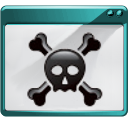 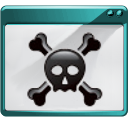 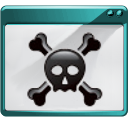 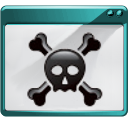 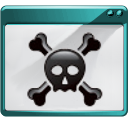 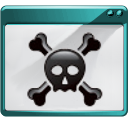 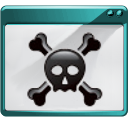 M1
5. Topology doesn’t change
How machines are physically connected may change (“churn”)!

avoid fixed routing
next-hop routing?
abstract physical addresses
flexible content structure
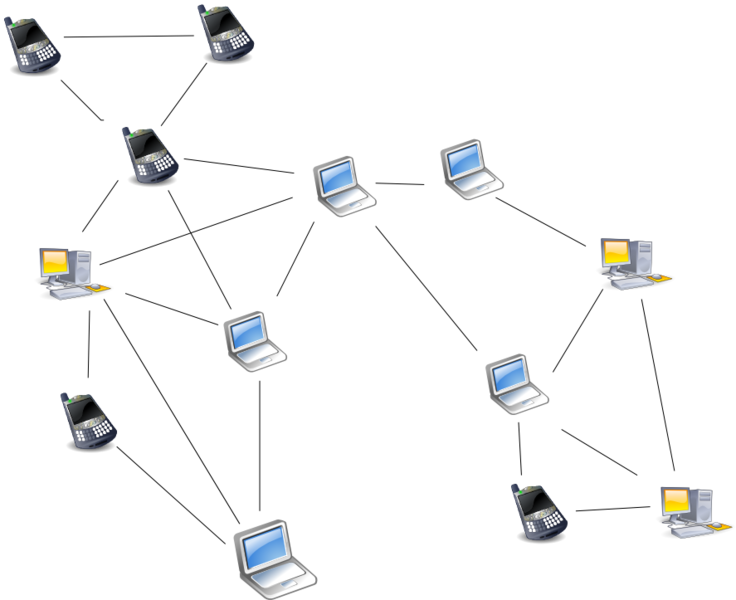 M3
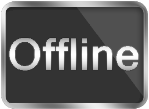 M2
M4
M1
Message M5 thru M2, M3, M4
M5
6. There is one administrator
Different machines have different policies!

Beware of firewalls!
Don’t assume most recent version
Backwards compat.
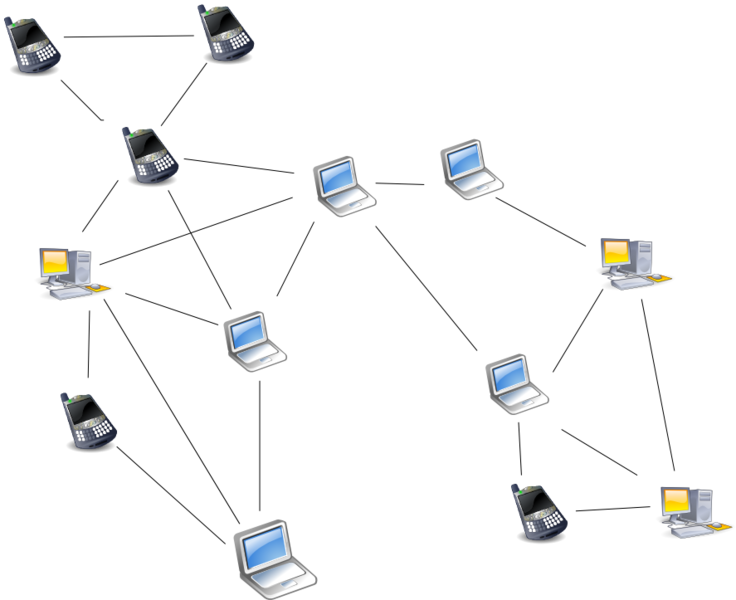 7. Transport cost is zero
It costs time/money to transport data: not just bandwidth

(Again)
minimise redundant data transfer
avoid shuffling data
caching
direct connection
compression?
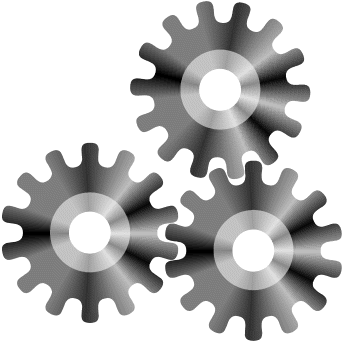 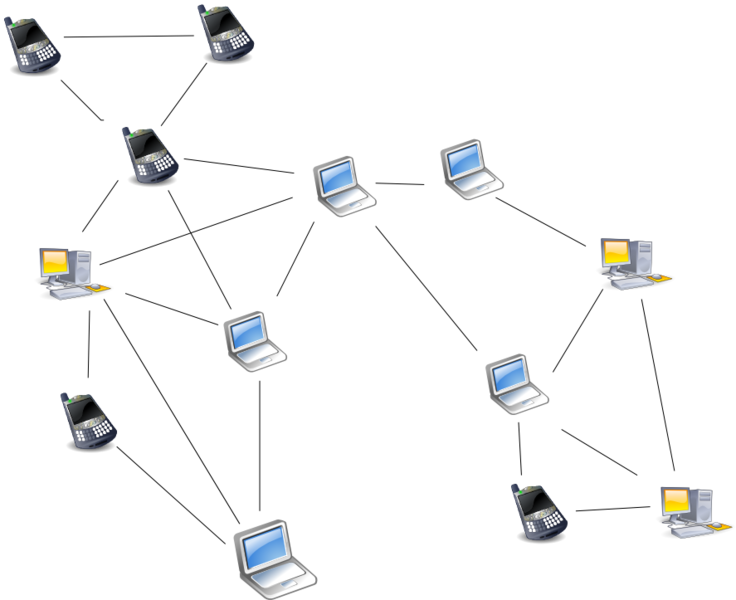 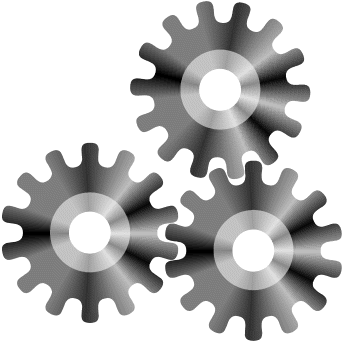 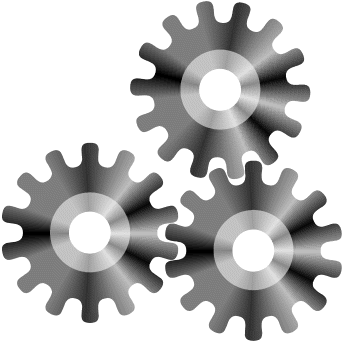 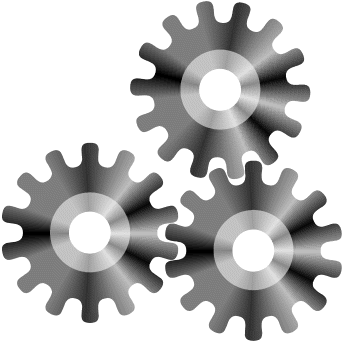 8. The network is homogeneous
Devices and connections are not uniform

interoperability!
route for speed
not hops
load-balancing
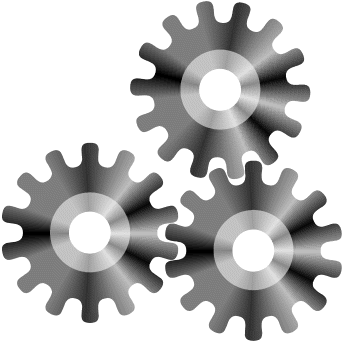 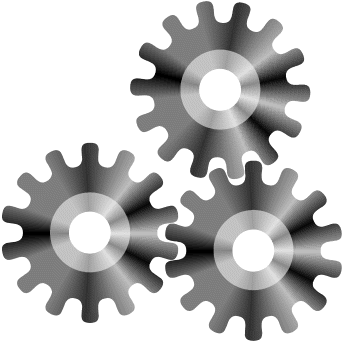 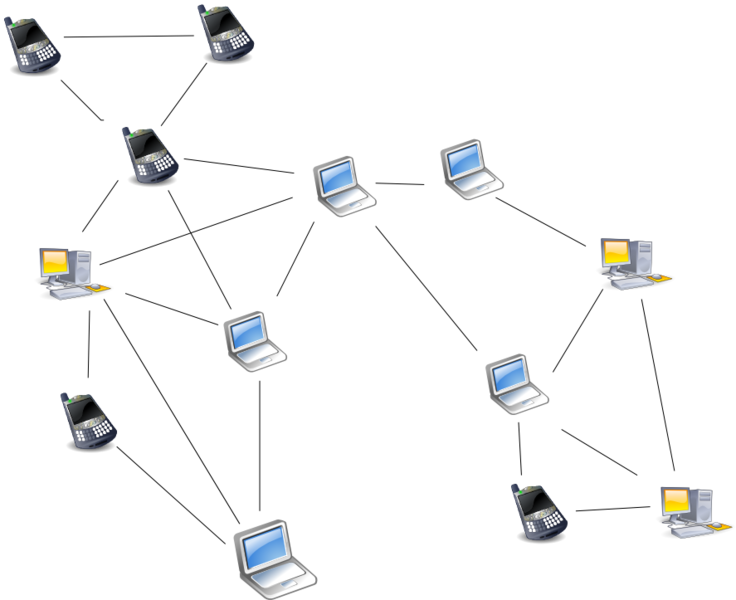 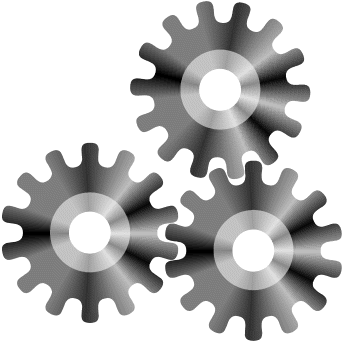 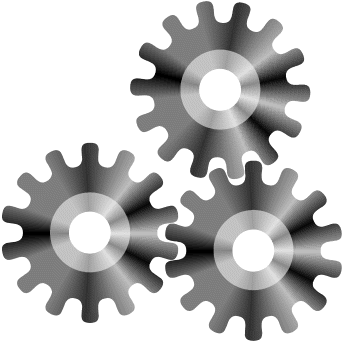 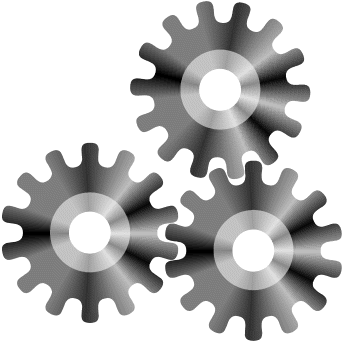 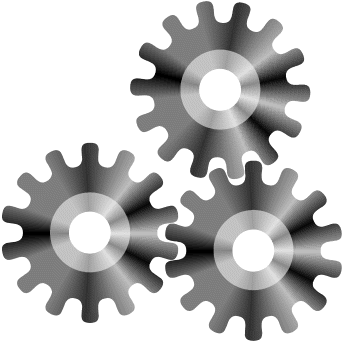 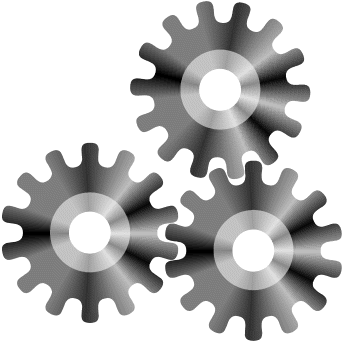 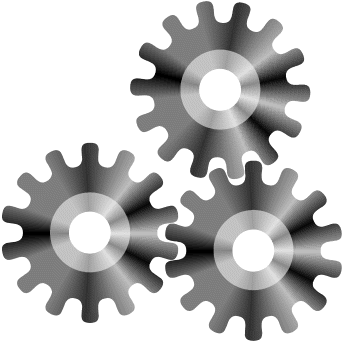 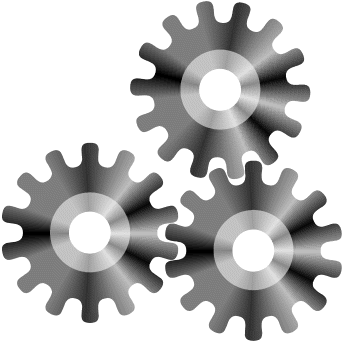 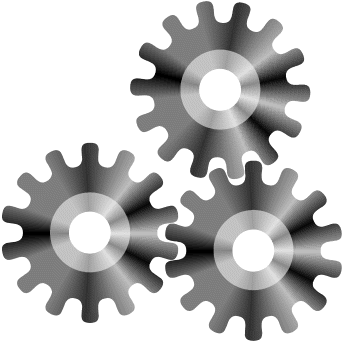 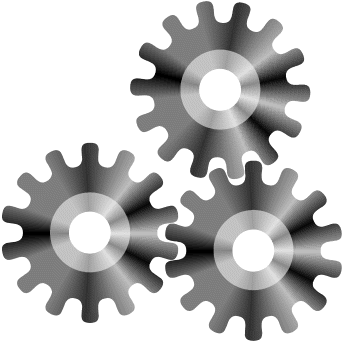 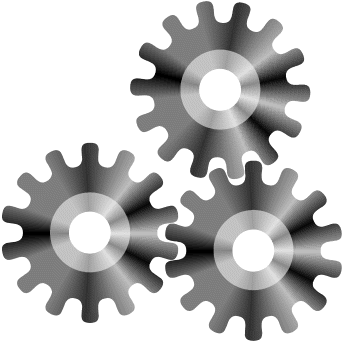 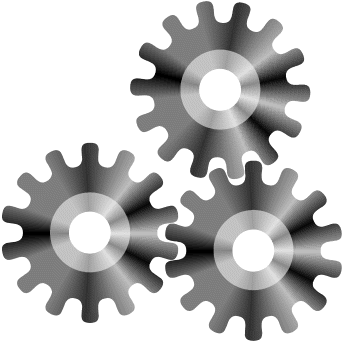 Eight Fallacies (to avoid)
Severity of fallacies vary in different scenarios! Which fallacies apply/do not apply for:

Gigabit ethernet LAN?
BitTorrent
The Web
The network is reliable
Latency is zero
Bandwidth is infinite
The network is secure
Topology doesn’t change
There is one administrator
Transport cost is zero
The network is homogeneous
Discussed later: Fault Tolerance
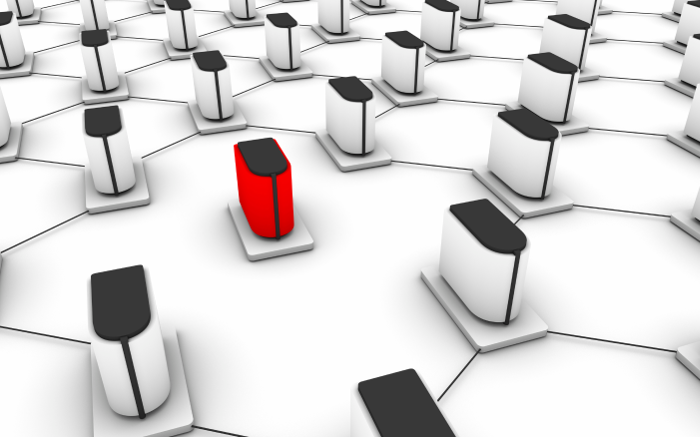 LAB II PREVIEW:JAVA RMI OVERVIEW
Why is Java RMI Important?
We can use it to quickly build distributed systems using some standard Java skills.
What is Java RMI?
RMI = Remote Method Invocation
Remote Procedure Call (RPC) for Java
Predecessor of CORBA (in Java)
Stub / Skeleton model (TCP/IP)
Client
Server
Network
Skeleton
Stub
What is Java RMI?
Stub (Client):
Sends request to skeleton: marshalls/serialises and transfers arguments


Demarshalls/deserialises response and ends call
Skeleton (Server):


Passes call from stub onto the server implementation
Passes the response back to the stub
Client
Server
Network
Skeleton
Stub
Stub/Skeleton Same Interface!
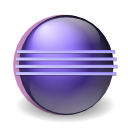 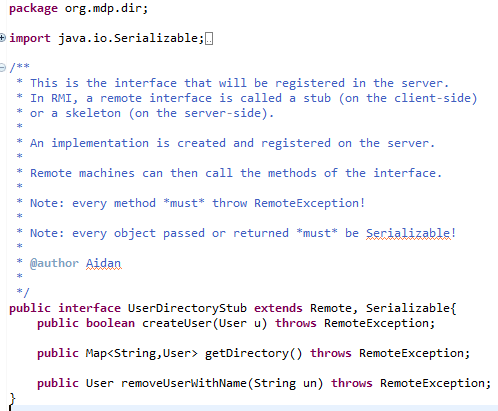 Client
Server
Server Implements Skeleton
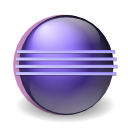 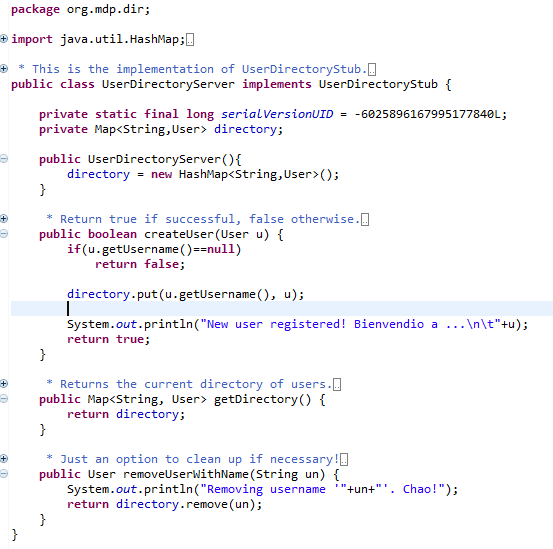 Problem?
Synchronisation:
(e.g., should use ConcurrentHashMap)
[Thanks to Tomas Vera ]
Server
Server Registry
Server (typically) has a Registry: a Map
Adds skeleton implementations with key (a string)
Server
Registry
“sk3”
SkelImpl3
SkelImpl2
“sk2”
“sk1”
SkelImpl1
Server Creates/Connects to Registry
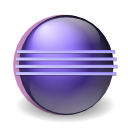 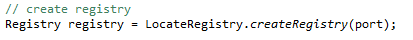 OR
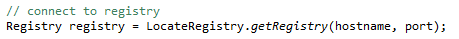 Server
Server Registers Skeleton Implementation As a Stub
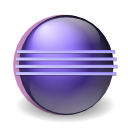 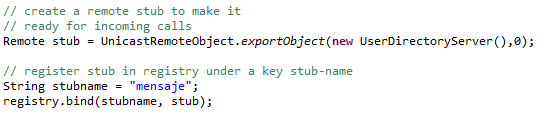 Server
Client Connecting to Registry
Client connects to registry (port, hostname/IP)!
Retrieves skeleton/stub with key
Server
Network
Registry
Client
“sk2”
“sk3”
SkelImpl3
SkelImpl2
“sk2”
SkelImpl2
Stub2
“sk1”
SkelImpl1
Client Connecting to Registry
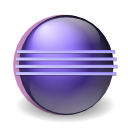 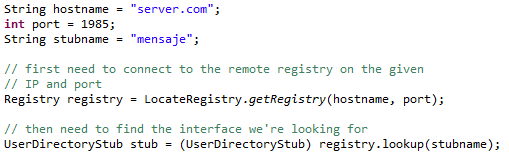 Client
Client Calls Remote Methods
Client has stub, calls method, serialises arguments
Server does processing
Server returns answer; client deserialises result
Network
Client
Server
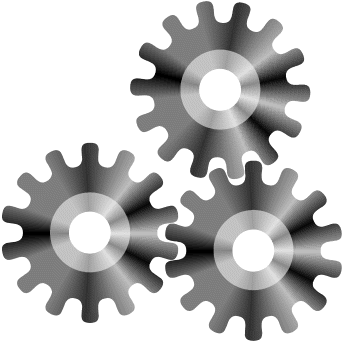 concat (“a”,”b”)
Stub2
SkelImpl2
“ab”
Client Calls Remote Methods
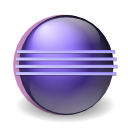 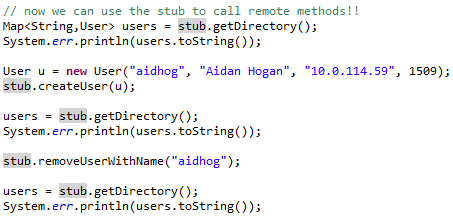 Client
Java RMI: Remember …
Remote calls are pass-by-value, not pass-by-reference (objects not modified directly)
Everything passed and returned must be Serialisable (implement Serializable)
Every stub/skel method must throw a remote exception (throws RemoteException)
Server implementation can only throw RemoteException
RECAP
Topics Covered (Lab)
External Merge Sorting
When it doesn’t fit in memory, use the disk!
Split data into batches
Sort batches in memory
Write batches to disk
Merge sorted batches into final output
Topics Covered
What is a (good) Distributed System?
Client–Server model
Fat/thin client
Mirror/proxy servers
Three-tier
Peer-to-Peer (P2P) model
Central directory
Unstructured
Structured (Hierarchical/DHT)
BitTorrent
Topics Covered
Physical locations:
Cluster (local, centralised) vs. 
Cloud (remote, centralised) vs.
Grid (remote, decentralised)
8 fallacies
Network isn’t reliable
Latency is not zero
Bandwidth not infinite,
etc.
Java: Remote Method Invocation
Java RMI:
Remote Method Invocation
Stub on Client Side
Skeleton on Server Side
Registry maps names to skeletons/servers
Server registers skeleton with key
Client finds skeleton with key, casts to stub
Client calls method on stub
Server runs method and serialises result to client
Questions?
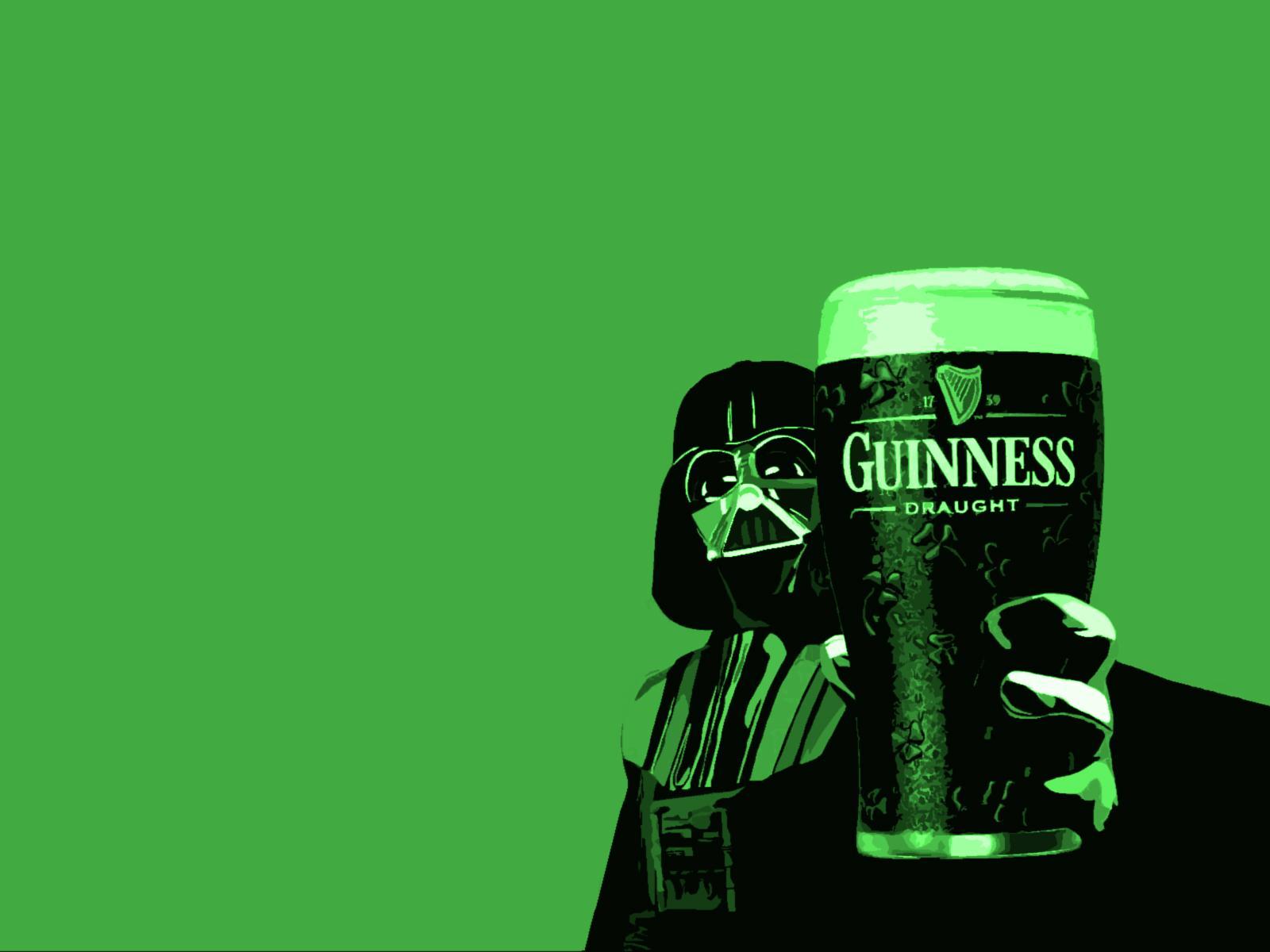